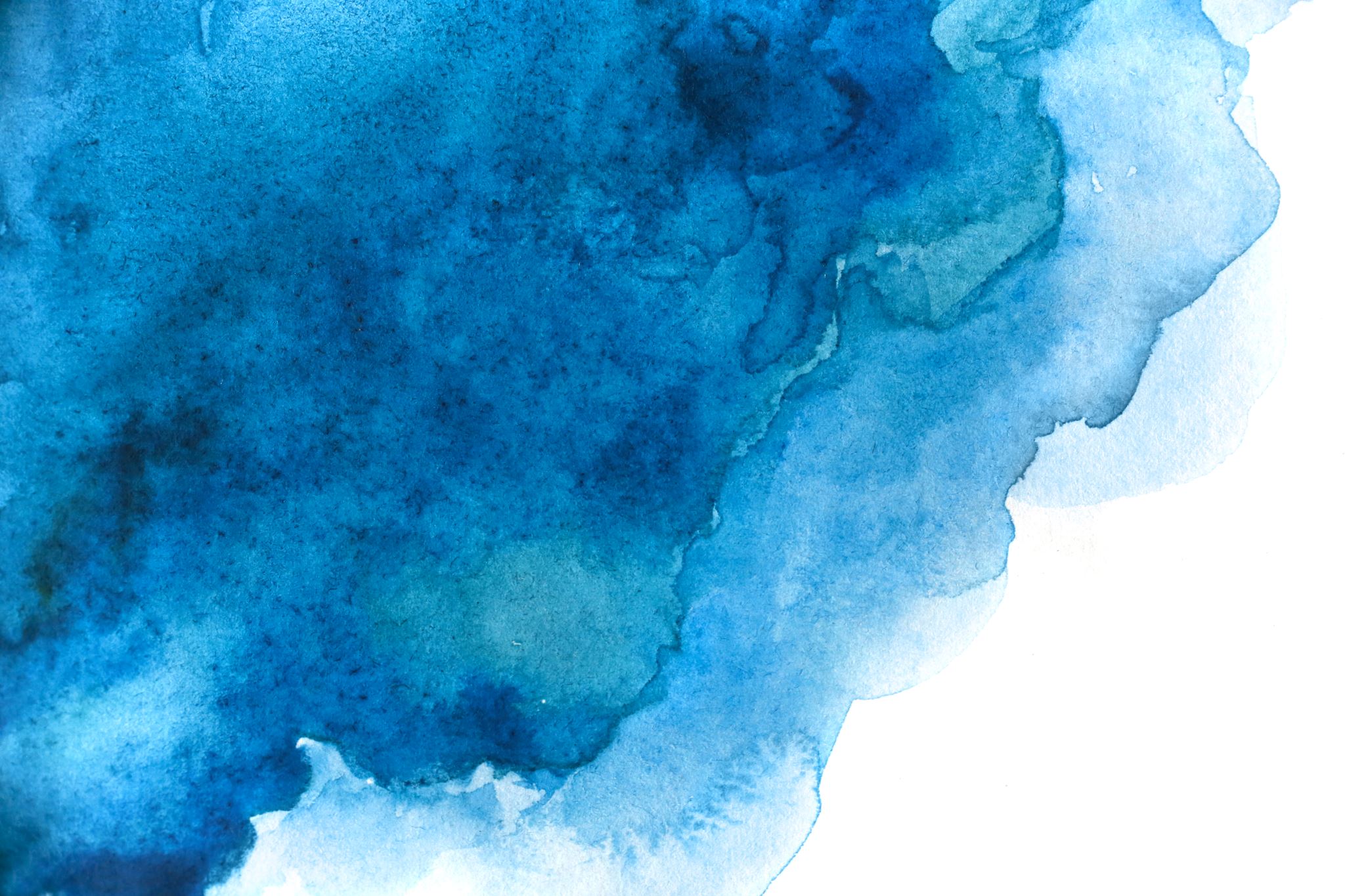 Step up in your Leadership Development
Gabi Field
Outgoing Director of Fundraising and Communications at Refuge
LinkedIn- gabi_fundraiser
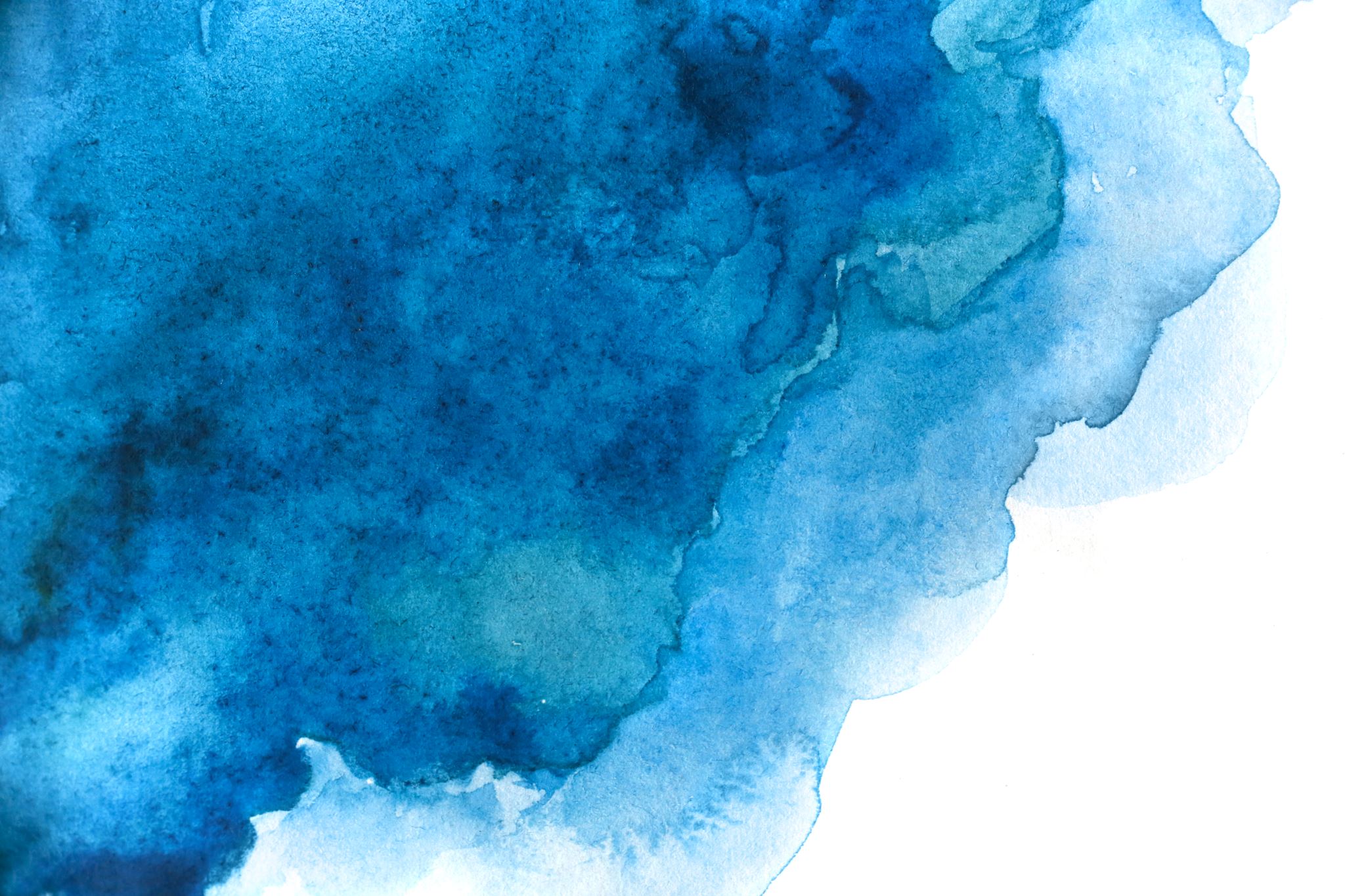 How I prepared for the step up
Comfortable vs uncomfortable
50% of Job Description
Interview prep
[Speaker Notes: How did I know I was ready
Did I have concerns beforehand
Advice on securing that first role]
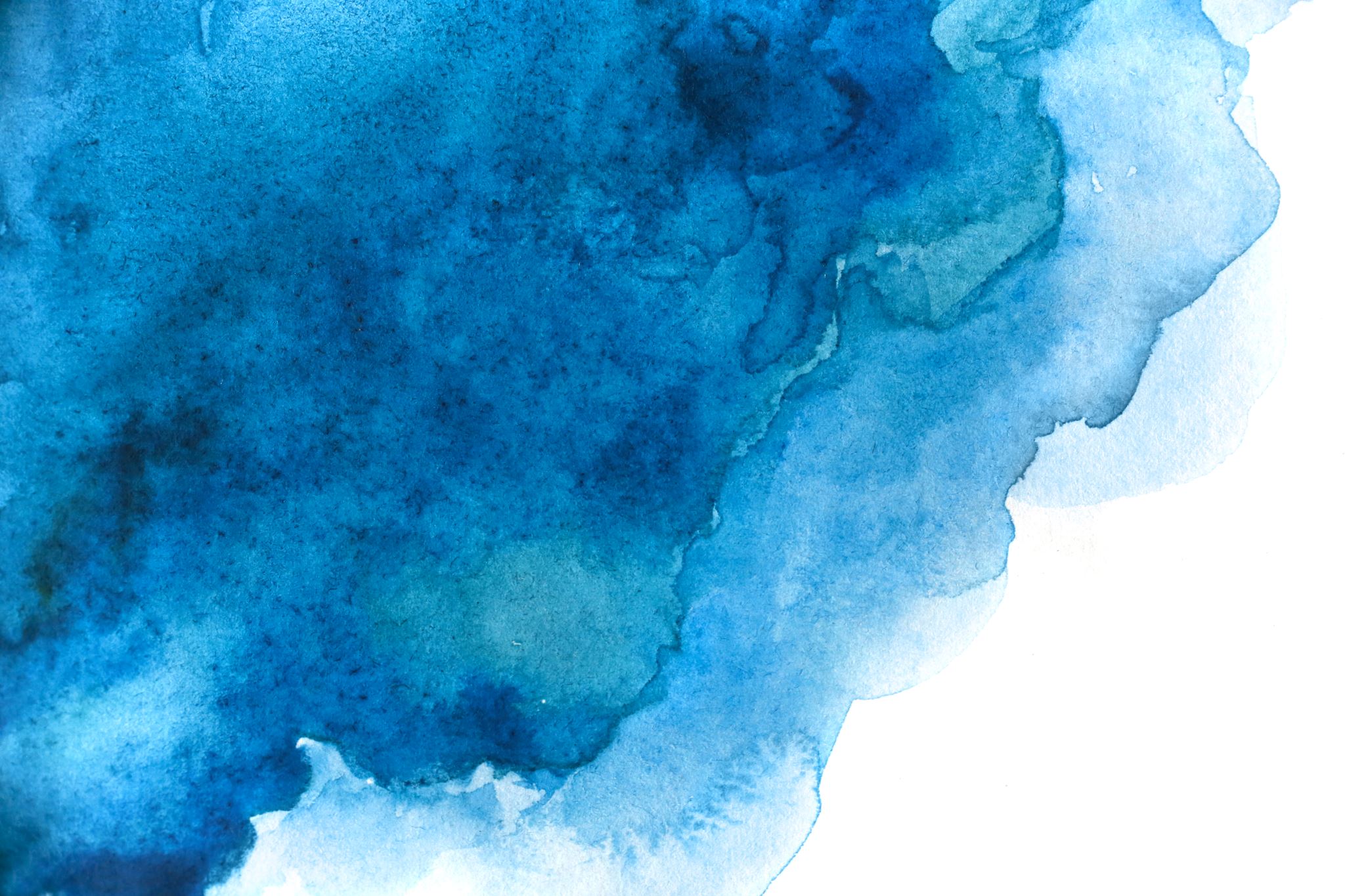 What support I put in place for my role
Mentors
Clear objectives
From peer to manager- boundaries
My strengths and skills as a leader
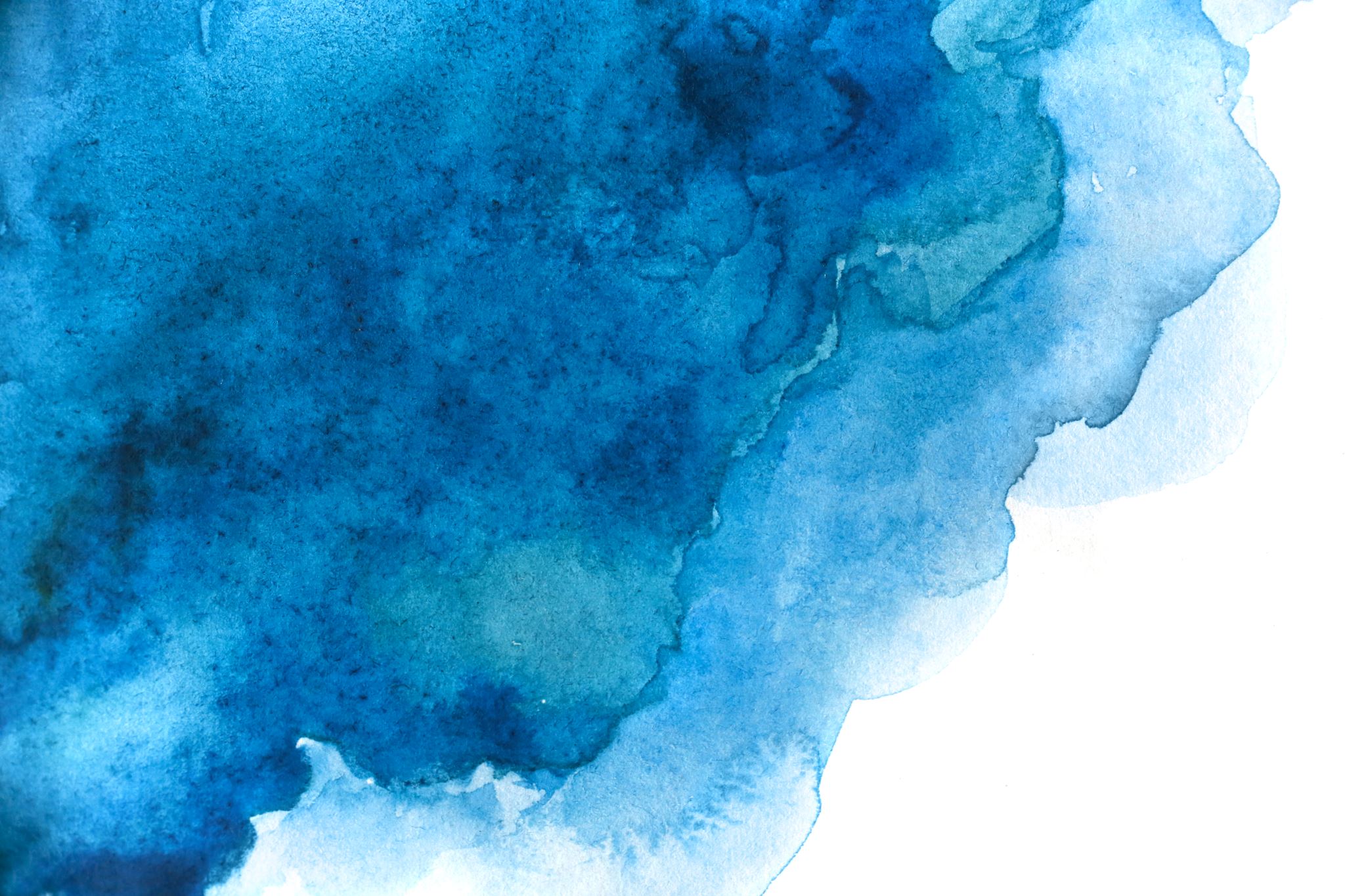 Learnings from my first year
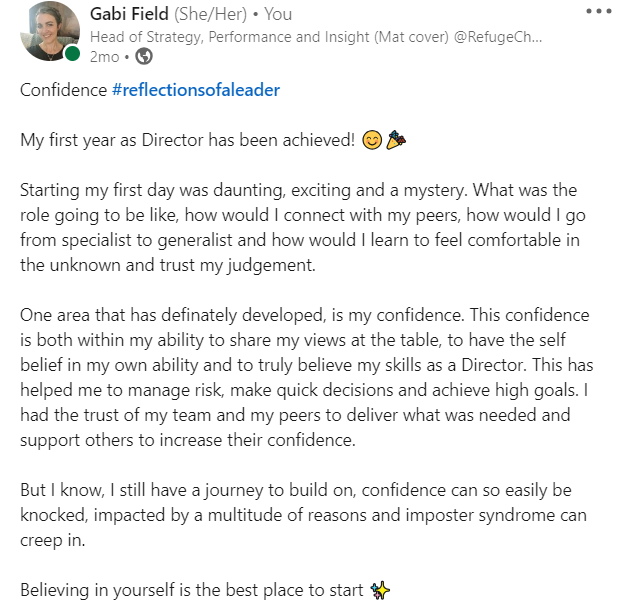 25 areas of reflection
Specialist to Generalist
Vulnerability, Honesty and Trust
Ask all the questions
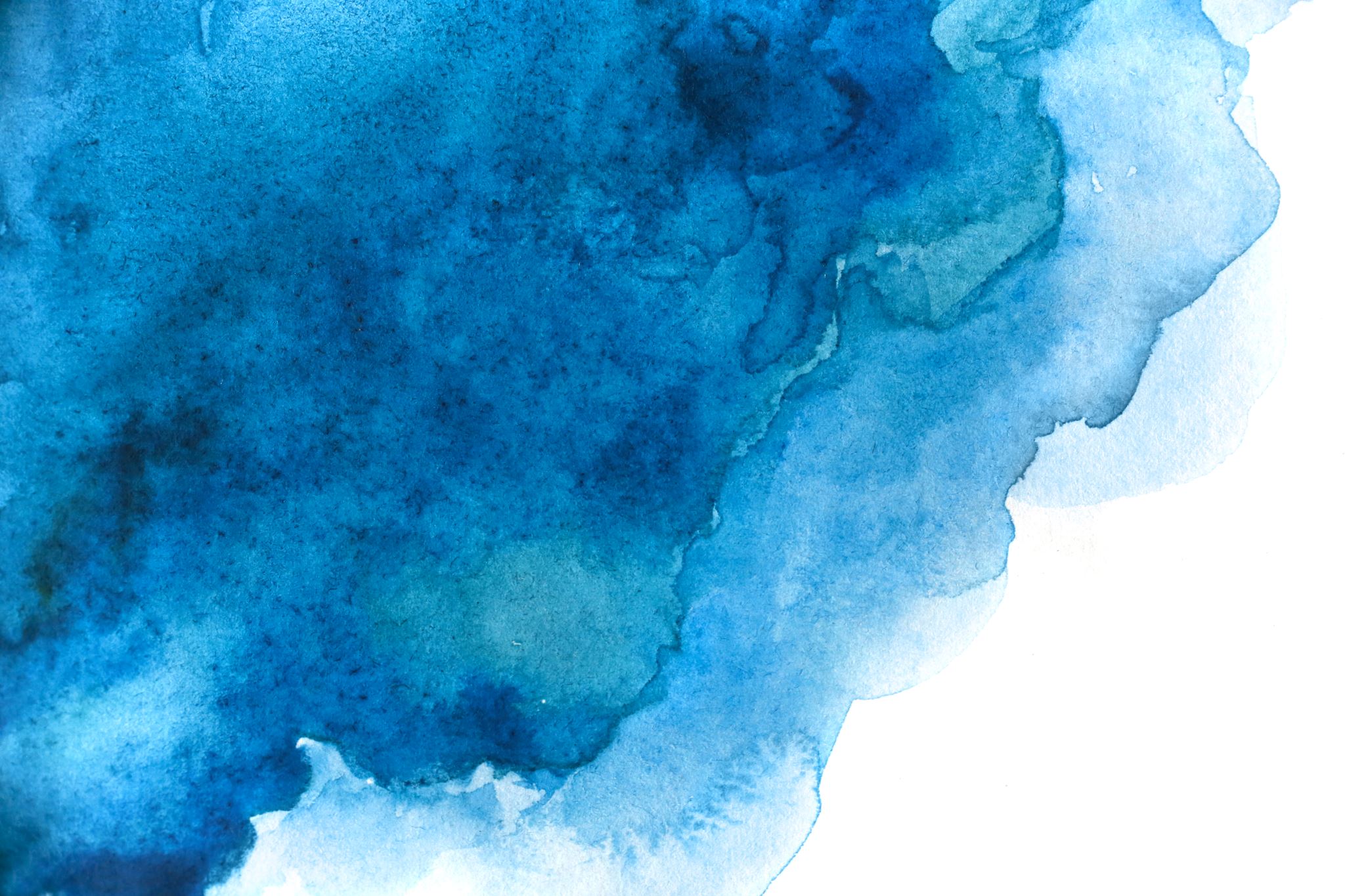 Top tips
Confident in your leadership strengths and skills
Self awareness 
Mentors and coaches
Ask all the questions
Learn from the interview process